Geschichte in fünfDer Neunjährige Krieg in Irland(1594 – 1603)
Überblick
Datum
Aug. 1594 – März 1603
Ort
Irland
Beginn
Irischer Angriff in der Schlacht von der Ford of the Biscuits
Ende
Kapitulation des irischen Anführers Hugh O‘Neill

Die Beteiligten
England



Irische Clans
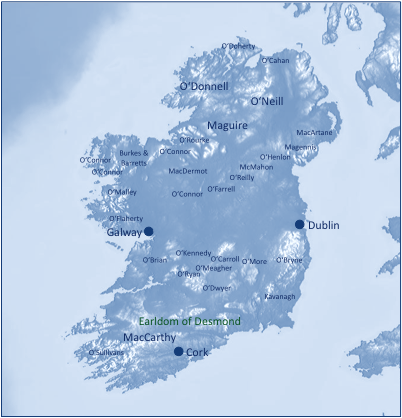 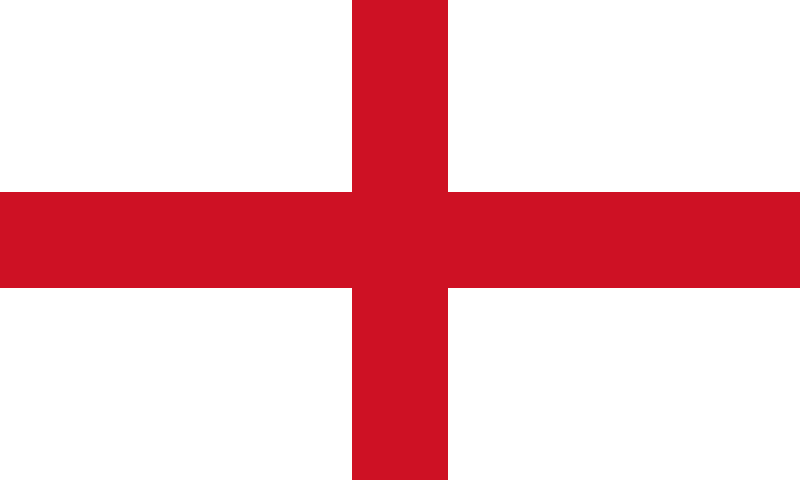 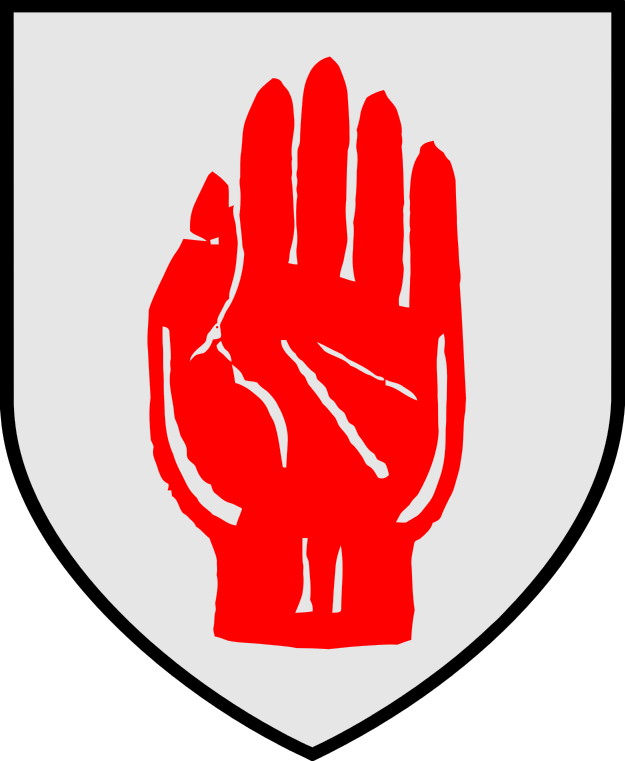 2
Hintergrund
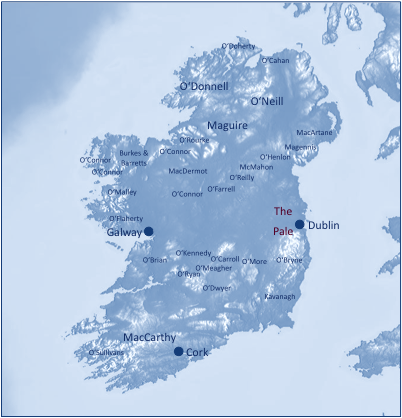 Normannische/englische Inbesitznahme von Irland im 12. Jh.
In der Folge Gälisierung von Normannen & Machtgewinn der irischen Clans & Earls
Machtverteilung in Irland im 16. Jh.
England kontrolliert insbesondere das Gebiet um Dublin (The Pale)
Ländliches Irland wird von Clans kontrolliert
Englische Ambitionen, den effektiven Macht- & Einflussbereich über die Region Dublin auszudehnen
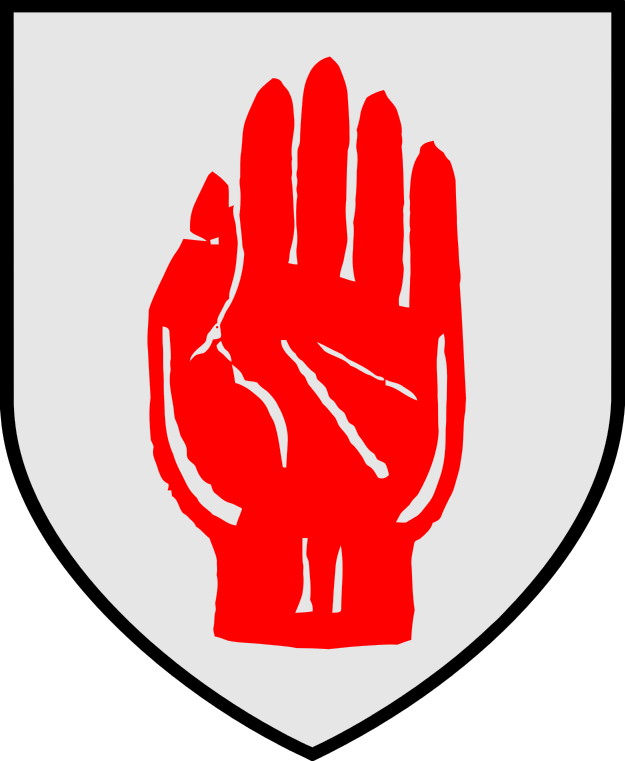 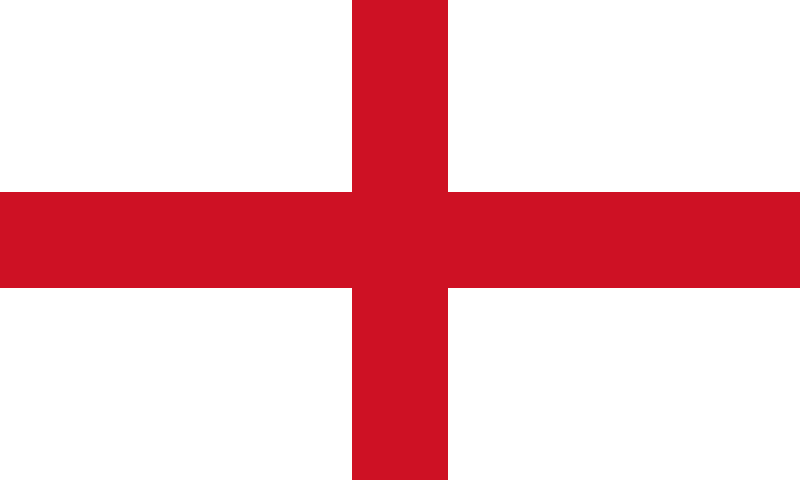 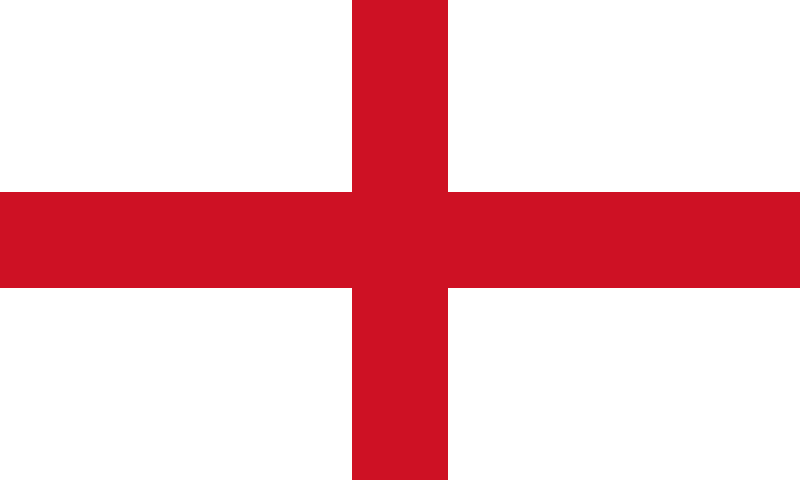 Hugh O‘Neill, Oberhaupt des mächtigsten Clans, hegt persönliche Machtinteressen
England befindet sich im Krieg mit Spanien (1585 – 1604)
3
1592 – 1594: O‘Donnell- & Maguire-Clan widersetzen sich der englischen Verwaltung & greifen engl. Außenposten an
O‘Neill schließt sich der Rebellion an
Aug. 1594: O‘Donnel & Maguire siegen in der Schlacht von der Ford of the Biscuits
O‘Neill setzt Verbündete als Grafen oder Häuptlinge in weiten Teilen Irlands ein, u.a. Fitzthomas als Earl of Desmond
In ganz Irland finden Aufstände statt & die engl. Siedlungen in Munster (Süden) werden gänzlich zerstört
Die Städte & Gebiete um Dublin bleiben loyal & unter englischer Kontrolle
Aug. 1598: O‘Neill siegt in der Schlacht von der Yellow Ford
März 1495: O‘Neill & O‘Donnell siegen in der Schlacht von Clontibret
Verlauf: Irische Erfolge
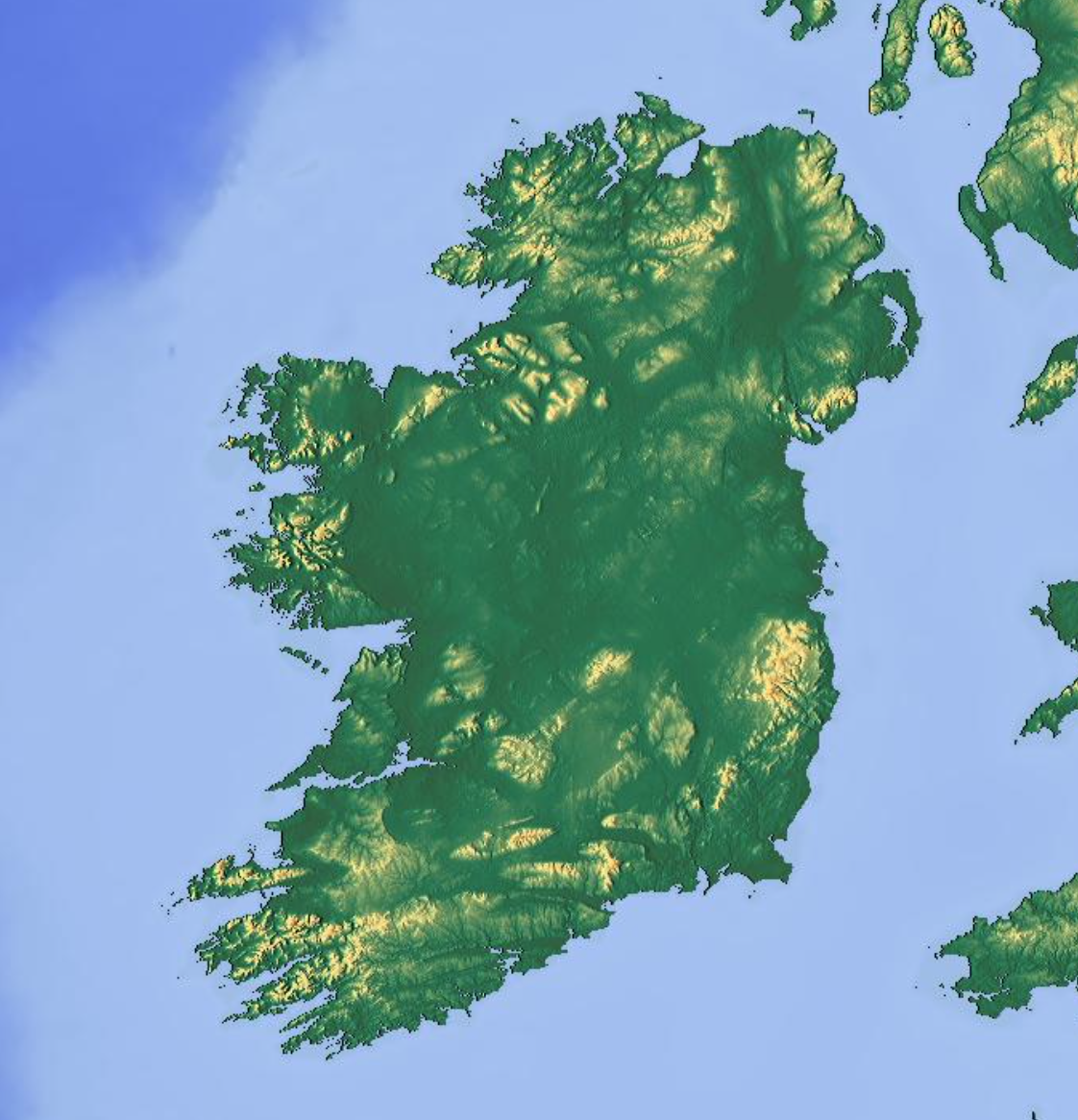 O‘Doherty
O‘Cahan
O‘Donnell
O‘Neill
Maguire
MacArtane
O‘Rourke
Magennis
O‘Connor
Burkes & Barretts
O‘Henlon
O‘Connor
McMahon
MacDermot
O‘Connor
O‘Reilly
O‘Farrell
O‘Malley
O‘Connor
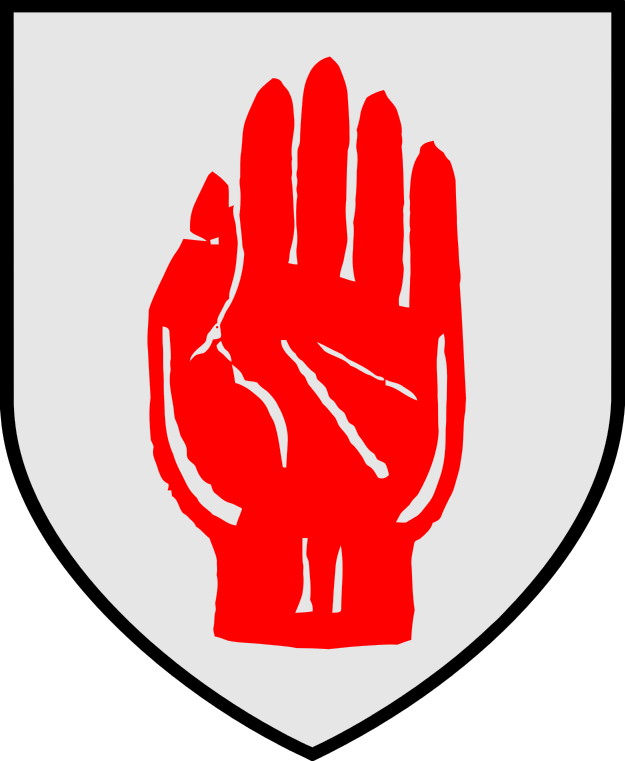 O‘Flaherty
Dublin
Galway
O‘Kennedy
O‘Carroll
O‘Brian
O‘Bryne
O‘More
O‘Meagher
O‘Ryan
O‘Dwyer
Kavanagh
Earldom of Desmond
MacCarthy
Cork
O‘Sullivans
4
Aug. 1599: O‘Donnell siegt in der Schlacht vom Curlew Pass
Sep. 1599: Essex verlässt ohne Erlaubnis Irland in Richtung England, wo ihm später der Prozess gemacht wird
März 1599: Robert Devereux, 2nd Earl of Essex wird Lord Deputy of Ireland & landet mit ca. 17‘000 Soldaten
Apr. – Aug. 1599: Essex bringt den Süden unter seine Kontrolle & führt Expeditionen nach Norden
Verlauf: Earl of Essex
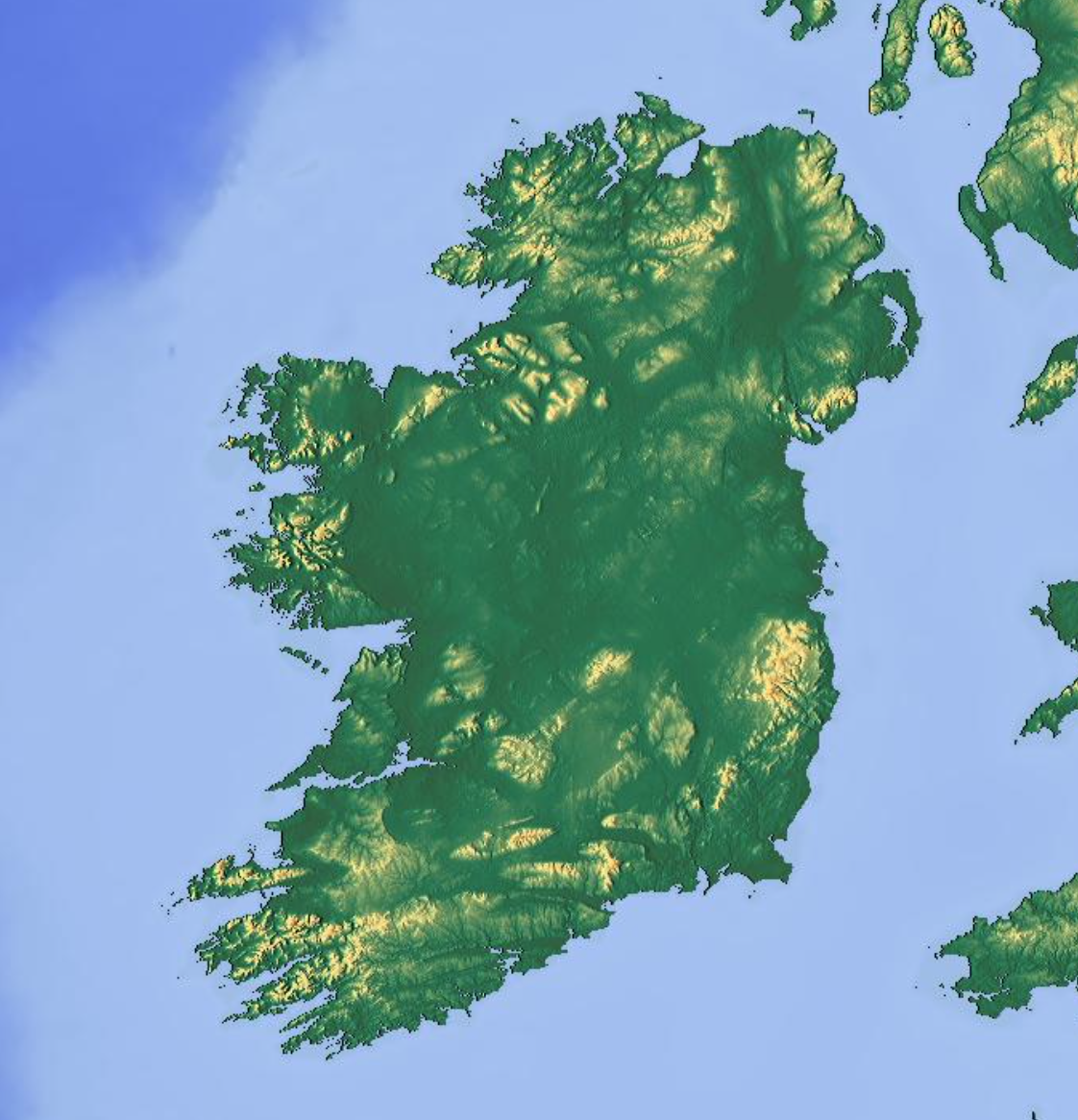 O‘Doherty
O‘Cahan
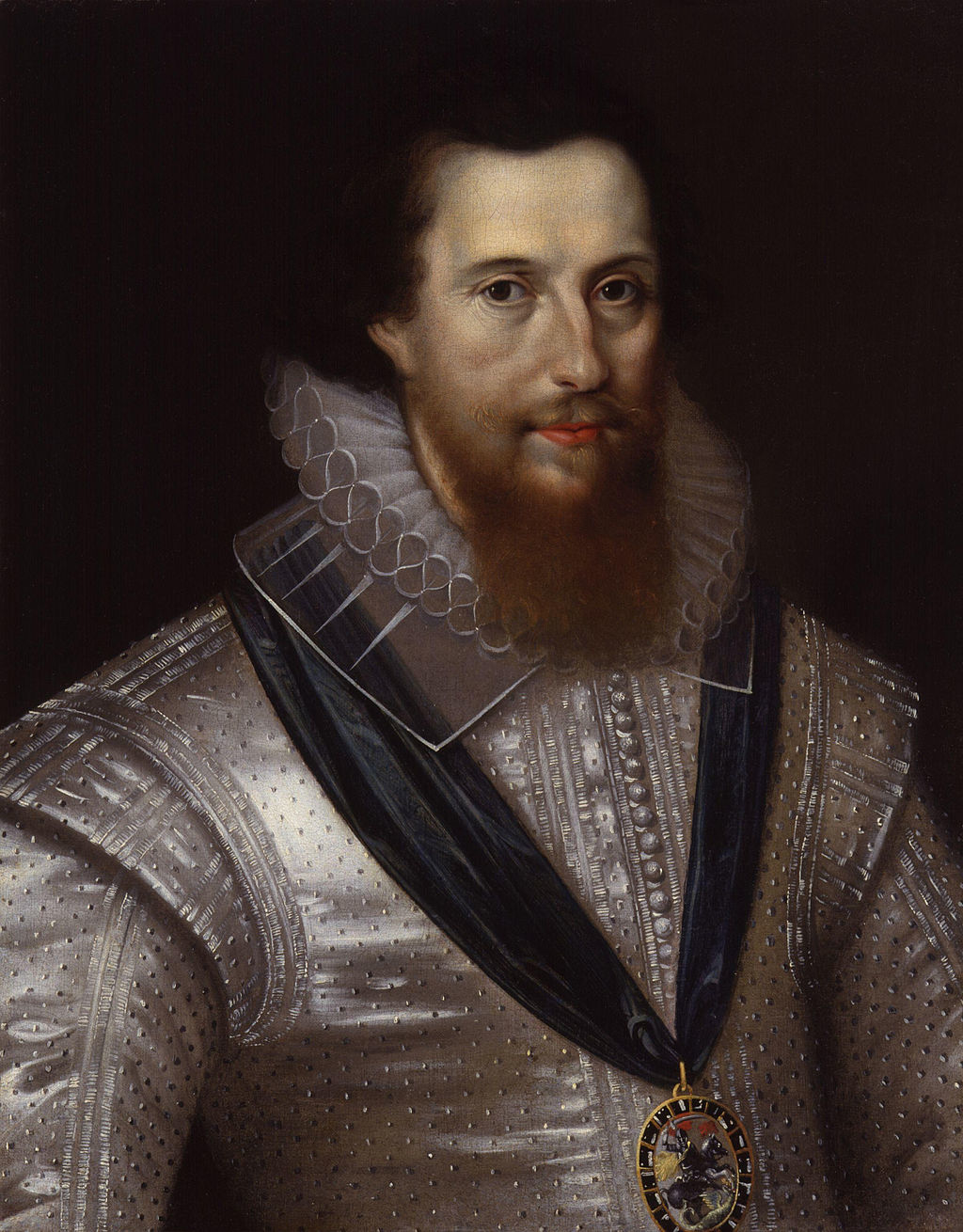 O‘Donnell
O‘Neill
Maguire
MacArtane
O‘Rourke
Magennis
O‘Connor
Burkes & Barretts
O‘Henlon
O‘Connor
McMahon
MacDermot
O‘Connor
O‘Reilly
O‘Farrell
O‘Malley
O‘Connor
O‘Flaherty
Dublin
Galway
O‘Kennedy
O‘Carroll
O‘Brian
O‘Bryne
O‘More
O‘Meagher
O‘Ryan
O‘Dwyer
Kavanagh
1599: Essex vereinbart einen Waffenstillstand mit O‘Neill
Earldom of Desmond
MacCarthy
Cork
O‘Sullivans
5
Hungersnöte in Ulster & Bindung von irischen Truppen
Ab 1600: Mountjoy lässt Truppen in Ulster eindringen & Gebiete der Rebellen verheeren
Jan. 1603: Mountjoy besiegt die Spanier, O‘Neill & O‘Donnell in der Schlacht von Kinsale
Mountjoy belagert Kinsale
Okt. 1601: Spanische Truppen landen bei Kinsale
Juni 1601: Fitzthomas & Florence MacCarthy werden verhaftet
Nov. 1600: Carew besiegt Fitzthomas (Earl of Desmond) in der Schlacht von Aherlow
Verlauf: Englischer Sieg
Jan. 1600: Lord Mountjoy wird Lord Deputy & George Carew Lord President of Munster
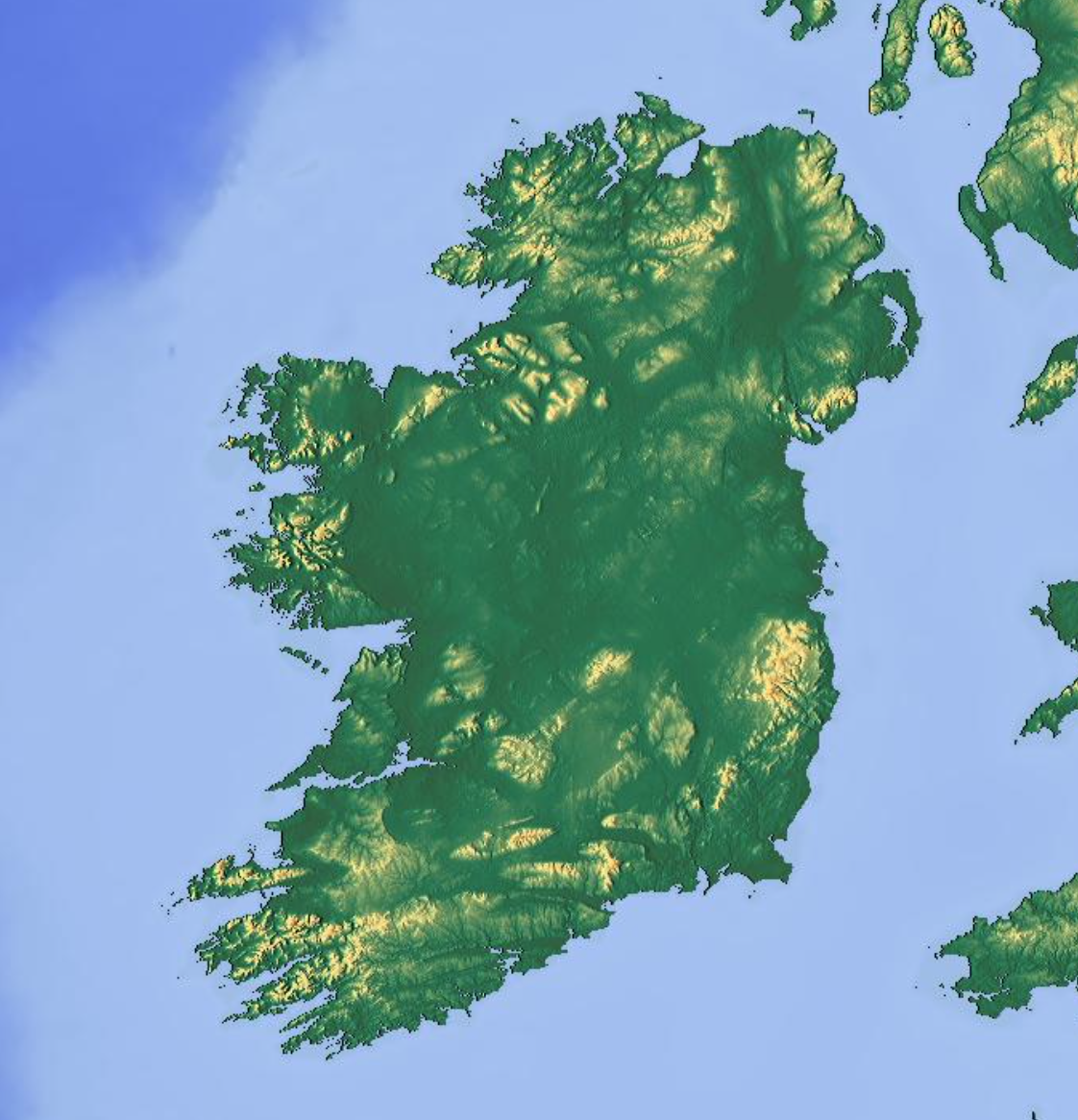 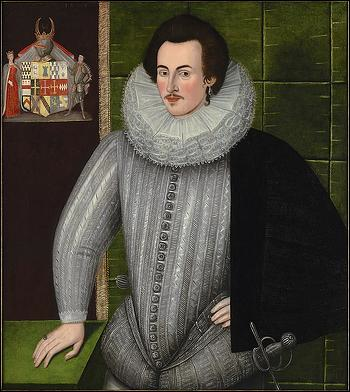 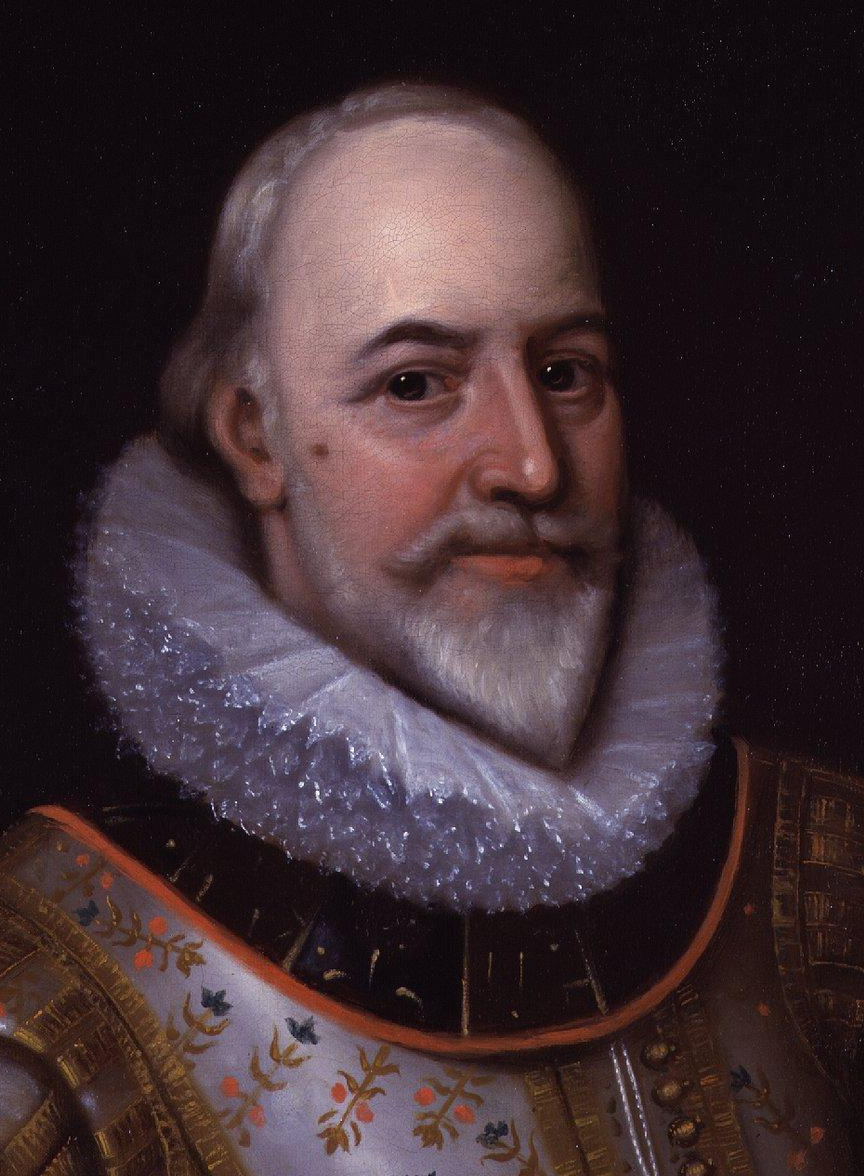 O‘Doherty
O‘Cahan
O‘Donnell
O‘Neill
Maguire
MacArtane
O‘Rourke
Magennis
O‘Connor
Burkes & Barretts
O‘Henlon
O‘Connor
McMahon
MacDermot
O‘Connor
O‘Reilly
O‘Farrell
O‘Malley
O‘Connor
O‘Flaherty
Dublin
Galway
O‘Kennedy
O‘Carroll
O‘Brian
O‘Bryne
O‘More
O‘Meagher
O‘Ryan
O‘Dwyer
Kavanagh
Earldom of Desmond
MacCarthy
Cork
O‘Sullivans
30. März 1603: O‘Neill kapituliert
6
Folgen
Der Krieg kostet mind. 100‘000 Menschenleben, insb. durch Hunger
1603: Im Vertrag von Mellifont wird der Frieden & die neue Ordnung in Irland geregelt
O‘Neill erhält seine Kern-Territorien zurück
O‘Neill schwört Treue zur englischen Krone
Einführung des englischen Rechts
Englisch wird offizielle Sprache
Zwischen den irischen Lords & England besteht weiterhin tiefes Misstrauen
1607: O‘Neill, O‘Donnell & weitere irische Lords verlassen Irland im Flight of the Earls & werben vergeblich in Spanien Unterstützung gegen die englische Herrschaft
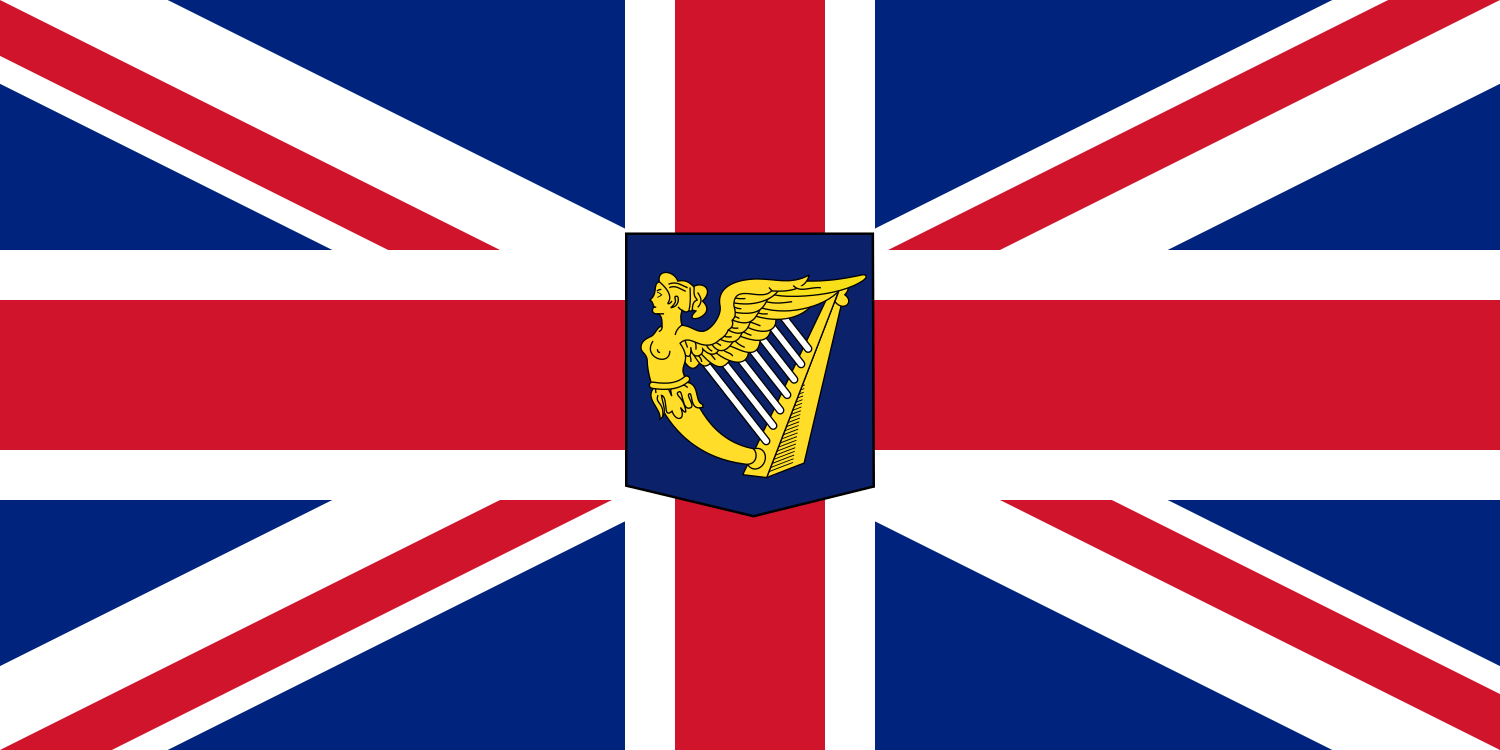 1608: Die Ländereien der geflohenen Earls werden konfisziert & englisch besiedelt (Plantation of Ulster)
Die englische & später britische Vorherrschaft in Irland ist für die nächsten drei Jahrhunderte gesichert (trotz weiterer Rebellionen)
7
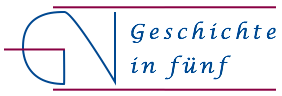 www.geschichte-in-5.de